Oil Industry Segment UpdateLee K. JohnsonHess Corporation
Rail Energy Transportation Advisory Committee
Surface Transportation Board

October 7, 2020
Global Production and ConsumptionWTI and Brent Price Reaction
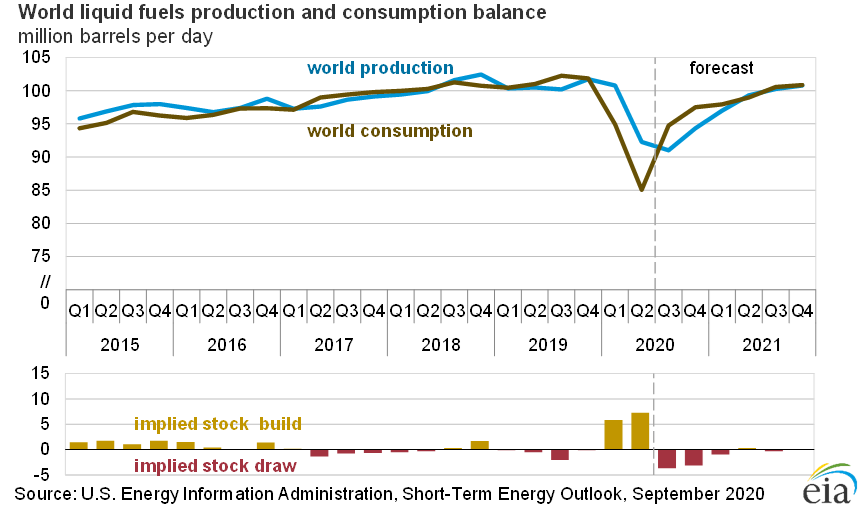 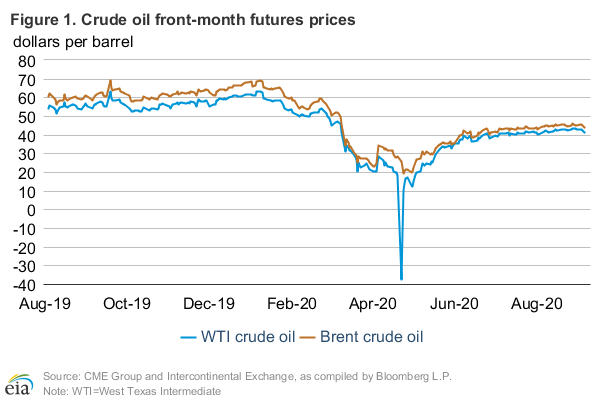 2
US Crude Oil ProductionMBPD
Source: EIA
3
US Land Rig Count
Source: Baker Hughes
4
Texas, New Mexico and Oklahoma ProductionMBPD
Sources: TRRC and EIA
5
CBR Within PADD 3 and to West Coast1,000’s
Source; EIA
6
Williston Basin Crude Oil Production and Modal ShareMBPD
Sources: ND Pipeline Authority and EIA
7
7
8
Total US and Canada CBRKBPD
Source: EIA
9
Canada CBR to Destinations in USKBPD
Source: EIA
10
Summary
Global crude oil consumption fell faster than production in Q1 and Q2 2020
WTI and Brent pricing fell as the inventory surplus grew; pricing still volatile
US production reduction was mostly land-based; rig count down dramatically
US Southwestern production fell; primarily in Texas; recovery started in June
Southwest CBR dropped dramatically and remains a minor export factor 
Williston Basin production fell dramatically; pipeline largest export loser initially
ND shut-in well count situation improved in May and June
Total CBR in the US and Canada down 78% from January to June
CBR volumes from Canada to US are down 89%; biggest reduction to the Gulf
PHMSA ruled in May that federal law preempts Washington State’s SB 5579
DAPL’s future remains unresolved as the shutdown/empty court order has been stayed pending an additional environmental impact study
11